Free at last?
How far had Civil Rights come in the 20 years after the Second World War?
Part of a 3 or 4 lesson enquiry
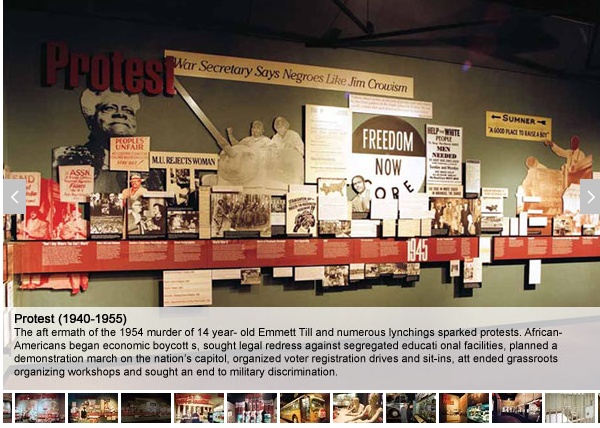 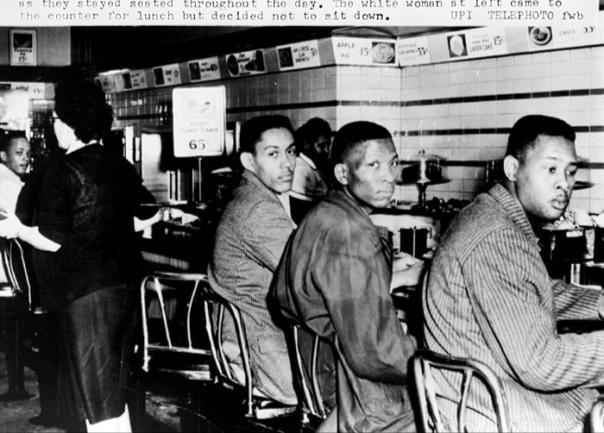 A
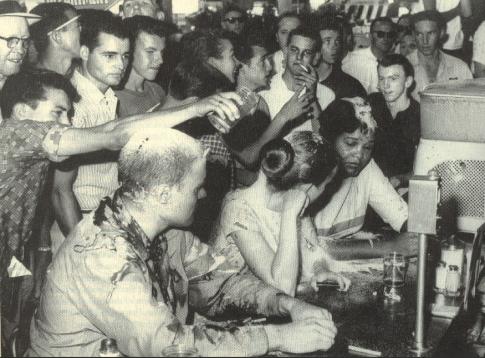 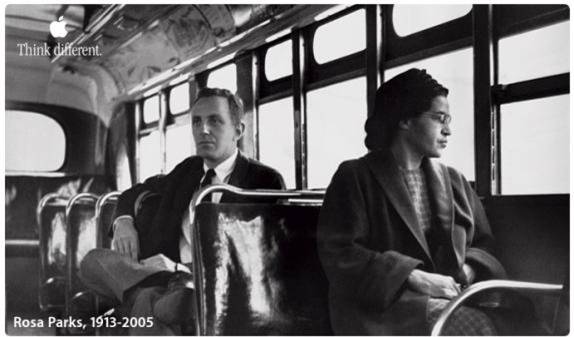 B
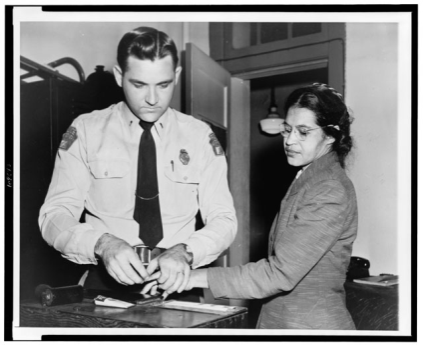 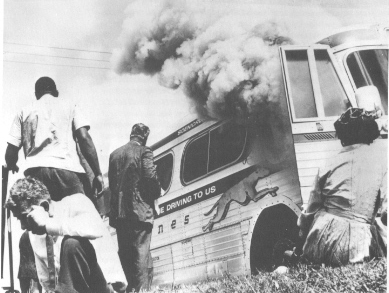 C
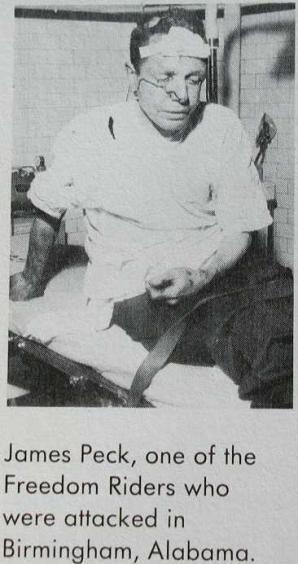 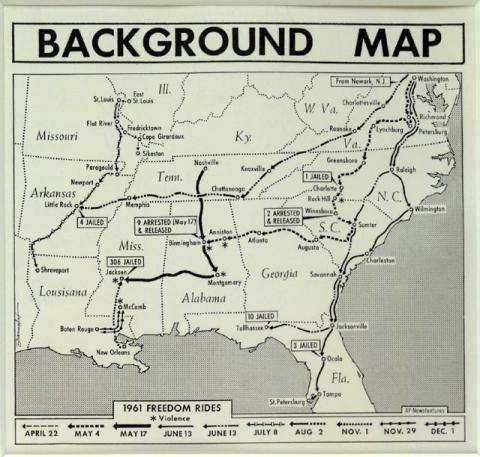 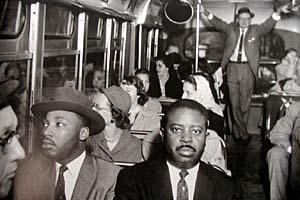 5
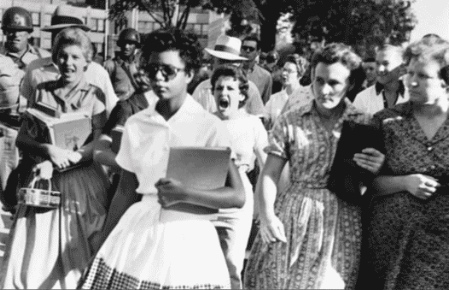 D
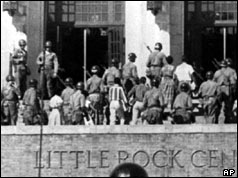 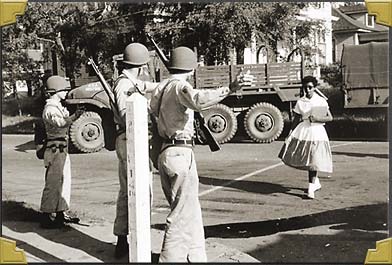 E
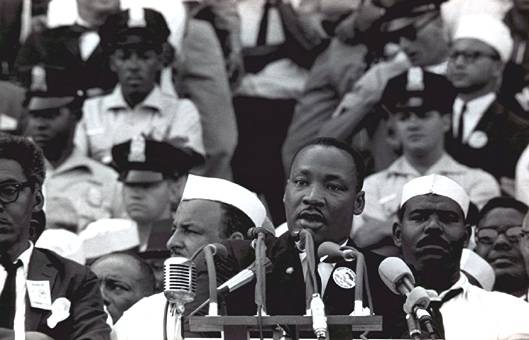 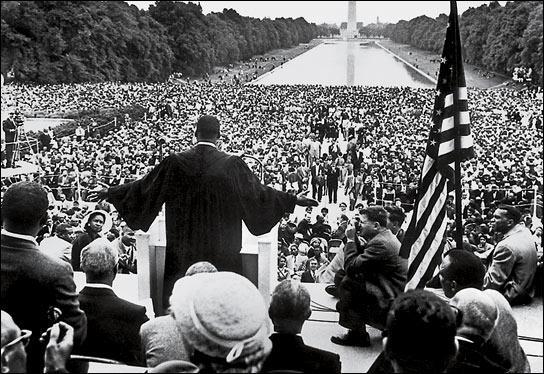 F
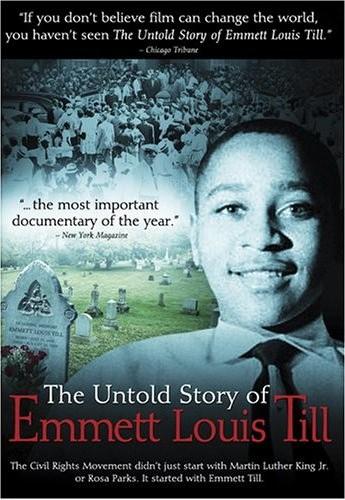 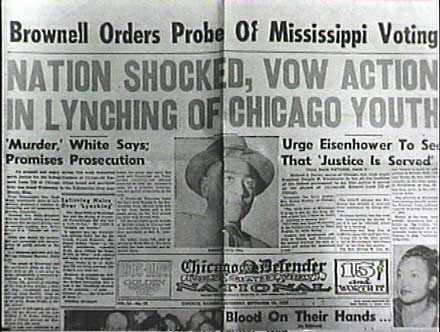 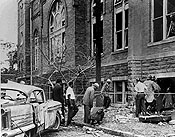 G
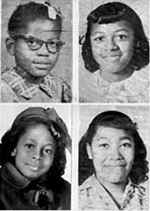 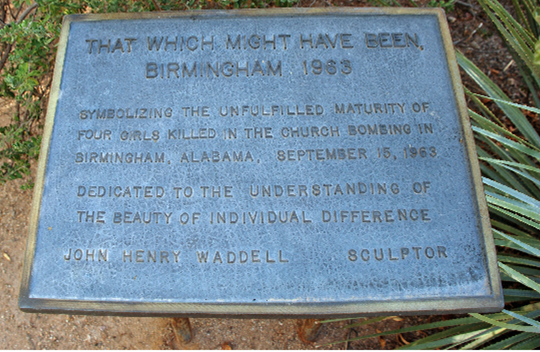 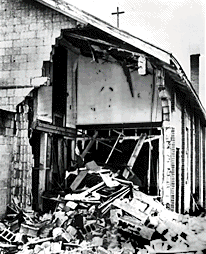 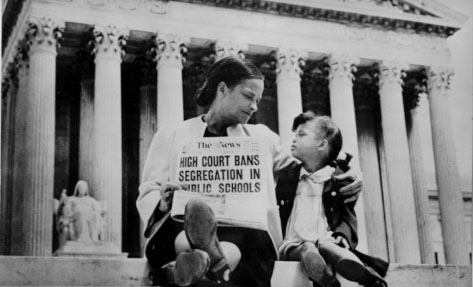 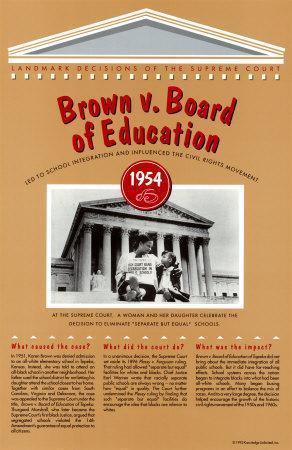 H
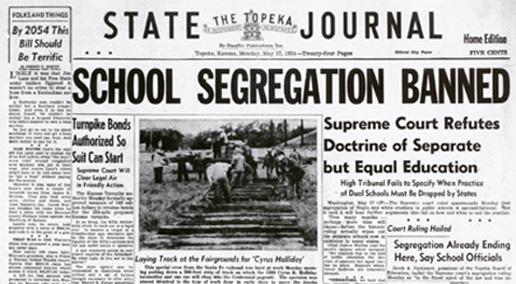 10
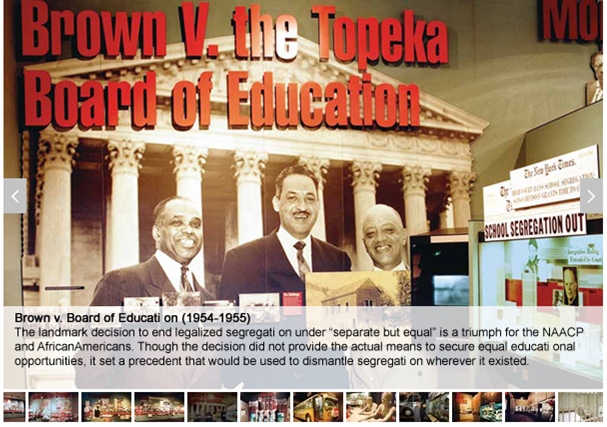 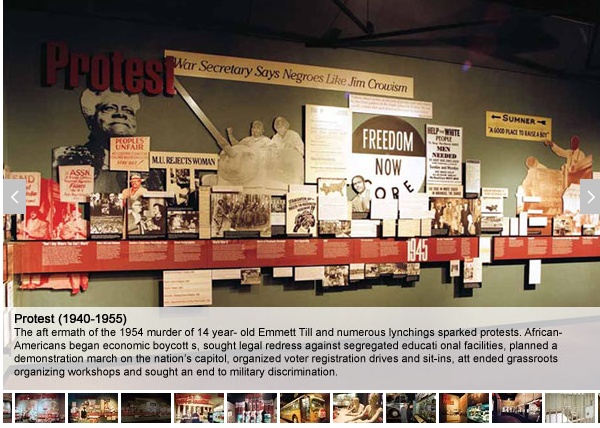 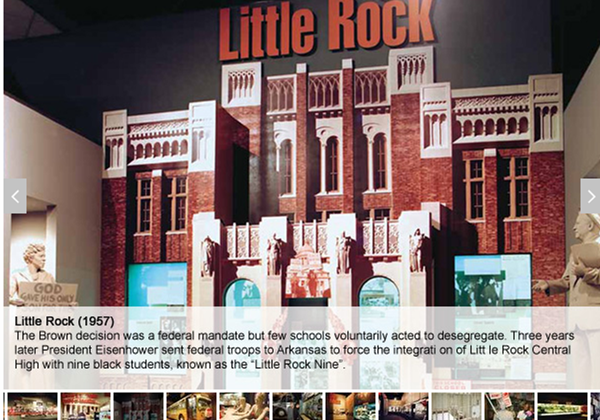 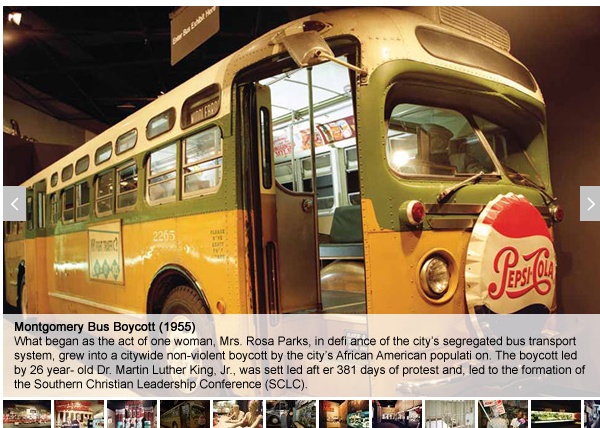 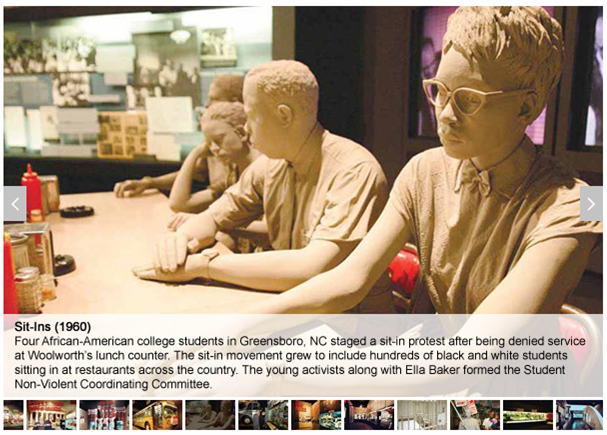 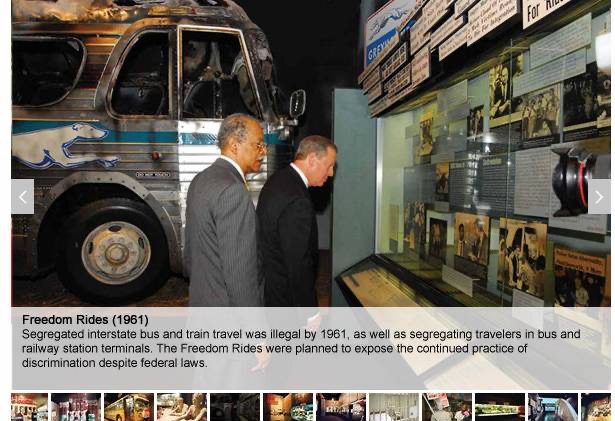 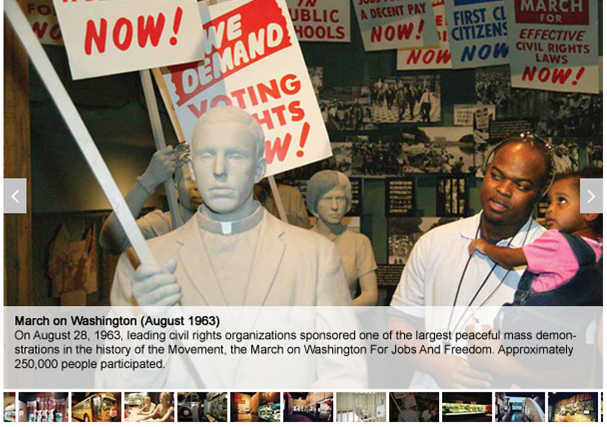 Our own class living graph
Equality
Draw a living graph to show 
 Starting point
 When fortunes improved and by how much
 When things didn’t improve much
 How far the struggle for equality has actually come
1950                        	 1955                  	                     1960             		          1963
Which were the most important turning points in the 
Civil Rights Movement 1950-63?
Very significant
1950                        	 1955                  	                     1960             		          1963
Looking for significance. Which are the key criteria?
Dealt with a major issue (right to vote, health, education, fair policing, segregation)
Brought about instant improvement
Led to a big change quite quickly
Encouraged others to takes steps they might not have done
High profile event; large crowd. Media coverage
Changed people’s thinking forever.
Examples please!
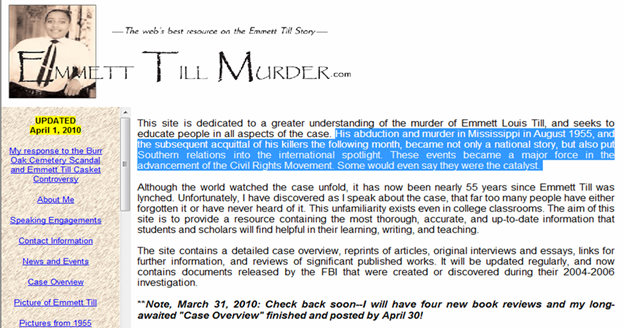 Do all textbooks agree?
One KS3 book starts with the Montgomery bus boycott, nothing before 1955.
No reference to Emmett Till at all in a widely used GCSE textbook on the topic.
One KS3 book has a whole double-page spread on Emmett Till.
Some say that events had a negative effect, making whites even more determined to stop Civil Rights!
10 words and phrases that express significance
The spark that set alight
Started the ball rolling
A landmark case/event
Without this it wouldn’t have happened
Crucial
The key turning point
Tranformed the movement
The  catalyst that led to other changes
Fundamental to the success
Pivotal
Credits
Civil Rights Museum